Electric Machine Design Course
Stator Configuration Design Criteria
Lecture # 11
Mod 11 Copyright: JR Hendershot 2012
100
Introduction to electric machine stator design
Stator requirements are similar for IM, SRL and PMSM machines

Use low core loss soft cross sections of laminated or sintered iron

Avoid magnetic saturation in cross sections (< 1.3 to 1.8 Tesla)

Avoid thin tooth tips on semi-closed teeth in PM machines

Avoid any lamination shorts adjacent to magnetic air-gaps (ID)

Cores should be stacked using tooling to produce accurate cores

Cores should be protected from rust (varnish, paint or encapsulation)

Similar guidelines apply to axial flux stators with slight modifications
Mod 11 Copyright: JR Hendershot 2012
101
Stator design for maximum efficiency
Minimize stator core losses:
	Opt for low commutation frequencies and flux densities (core losses) 
	Punch laminations from thin gage steels with insulation coatings
	Compare fully or semi-processed vs. post-annealed laminations
	Consider sintered electrical steel stator core components
	If magnetic allows use oriented electric steels
	For minimum core losses consider use of Amorphous cores (MetGlas)
	
Minimize Ohmic losses in stator phase circuits
	Use largest wire gages possible for maximum slot fill
	Minimize phase coils end turn lengths
	Use square or rectangular wire magnet wire where possible

The optimization of both strategies above requires copper & iron balance
Given, existing lamination, adjustments of core lengths can be optimized
Mod 11 Copyright: JR Hendershot 2012
102
Stator core design guidelines
Laminations should be stacked using alignment fixturing for both by hand or by automation. 
	Laminations should be stacked with stamping burrs facing in 	same direction. (So as to nest them together)
	Half of the core length should be rotated 90 degrees
	Radial mis-alignment reduces wind slot area
	I.D. eccentricity from one lam to another must be avoided
	
Cores should be compressed under high force at 90 to stack for squareness and flatness compression.

If welded, weld over center of teeth and do not over weld
	Never use filler metal, use TIG, Laser or Plasma
	Several small welds, (1.5 mm wide and 0.25 to 0.50 mm deep)
	No weld depressions nor grooves are necessary
	No extended weld protrusion will result on laminations
Mod11 Copyright: JR Hendershot 2012
103
Stator lamination design guidelines 1
Progressive dies
Used for punching
of Stator & Rotor 
Laminations

Laser cutting for prototypes
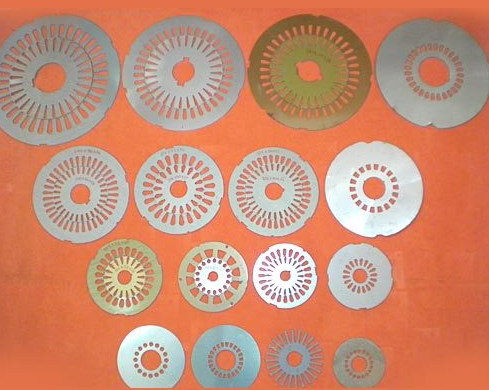 Wasted material
~20% in corners.
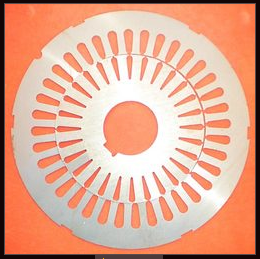 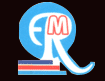 Punch rotor core from stator hole whenever possible
Mod 11 Copyright: JR Hendershot 2012
104
Laminations core fastening options
1- Riveting (Obsolete and seldom used in modern times)

2- Cleating in notches in OD (seldom used in new designs)

3- Bonding (used for small motors, high performance machines
    and of course prototypes.

4- Clamping around OD on yoke or end clamp plates on rotors

5-In-Die interlocking of lams for finished stacked cores from die
Mod 11 Copyright: JR Hendershot 2012
105
Stresses on stator cores
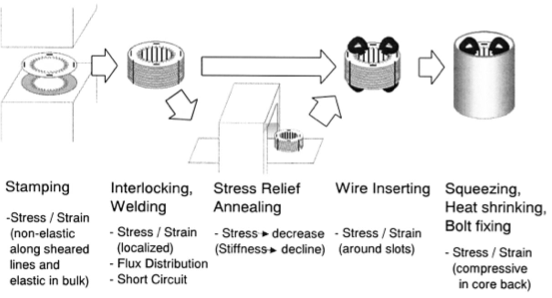 Nippon Steel
Mod 11 Copyright: JR Hendershot 2012
106
Conventional vs. Mac System for rotor & stators
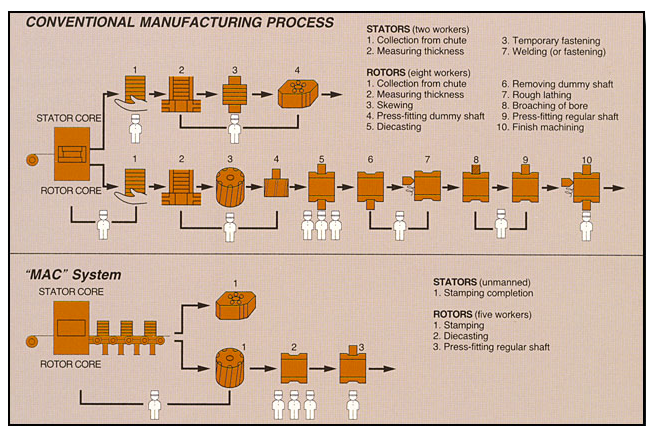 Mitsui High-Tec Inc
Mod 11 Copyright: JR Hendershot 2012
107
Lamination set from AC Induction machine
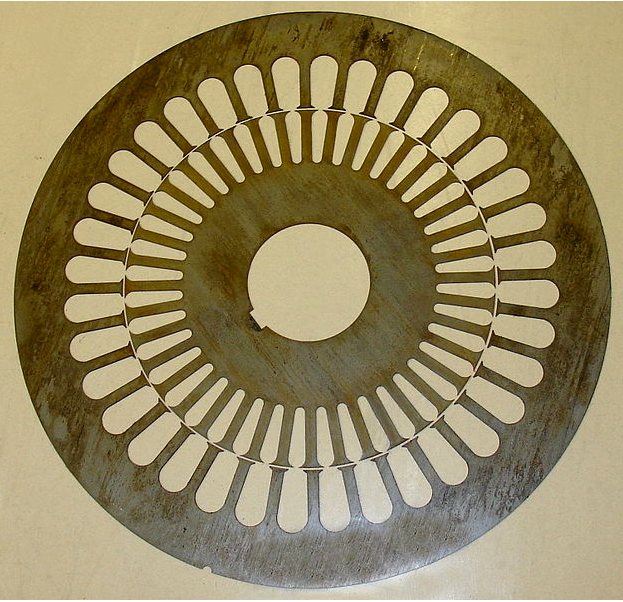 (36) semi-open stator slots with round slot bottoms



(40) semi-open rotor slots with round slot bottoms
Probably for a 4 or 6 pole 10 KW machine
Mod 11 Copyright: JR Hendershot 2012
108
Core assembly examples
Neat small TIG welds
Grooves for OD end clamps (not used)
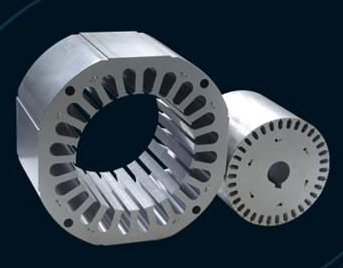 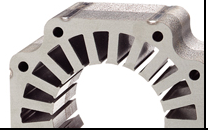 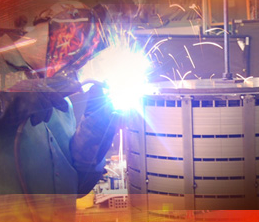 Welding OD clamps 
on large stator core
Inter-locking 
dimples
Mod 11 Copyright: JR Hendershot 2012
109
(4) Pole Traction motor stator core & winding
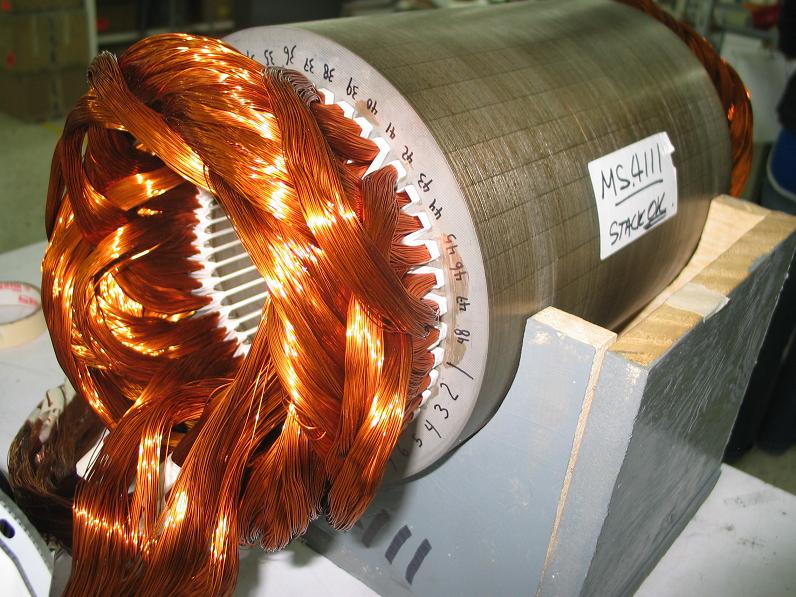 Hand stacked core and bonded
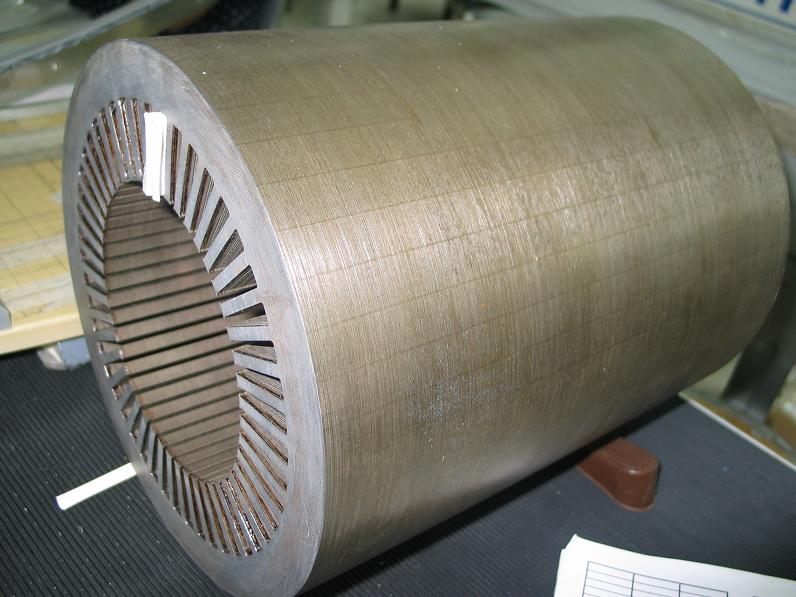 Machine wound coils & hand inserted
35% to 45% slot fill of bare copper to 
slot cross section area

Machine insertion 25% to 35% slot fill

Use of rectangular wire like REMY motor, 60 to 75% slot fills are possible
Mod 11 Copyright: JR Hendershot 2012
110
High slot fill stator core designs
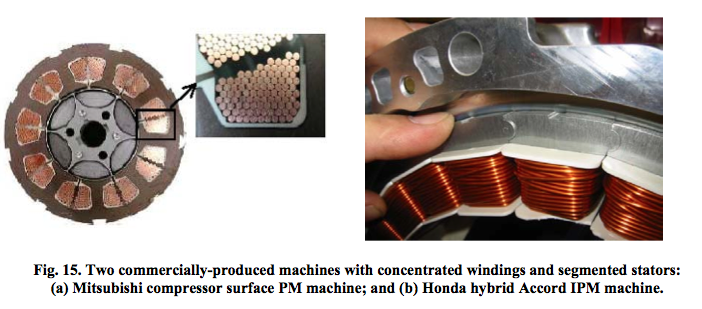 Mod 11 Copyright: JR Hendershot 2012
111
Mechanical considerations for stator cores
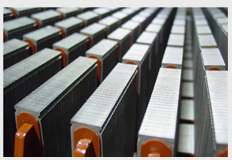 Finger plates required 
for vibration control, noise
& coil insulation wear.




Cooling passages for 
excessive thermal
diffusion distances.




Bracing of end turns to withstand vibration and
magnetic forces
Stator ducts
Rotor ducts
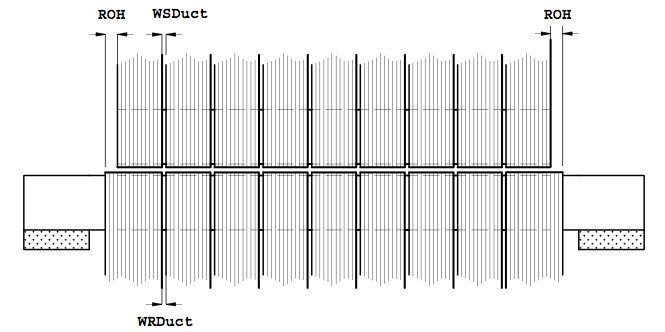 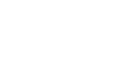 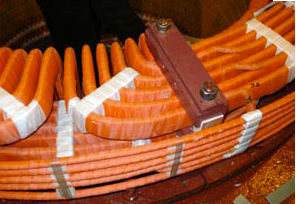 End turn brace
Mod 11 Copyright: JR Hendershot 2012
112
Another example of end turn bracing
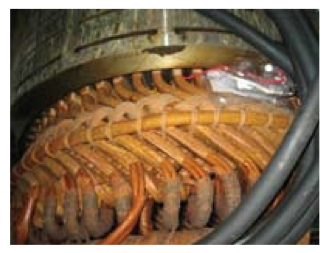 End turn bracing allows thermal expansion
Mod 11 Copyright: JR Hendershot 2012
113
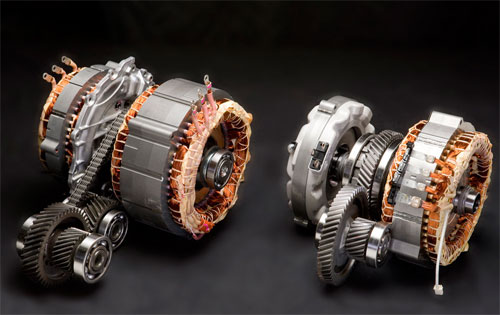 Toyota stators
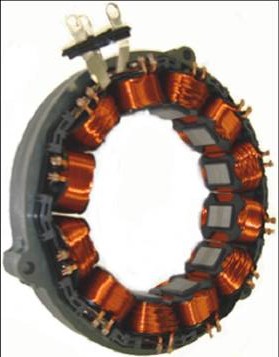 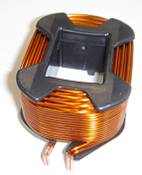 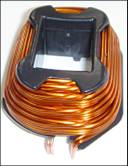 Parallel wound			   Taper wound
   Special layer wound coils for high slot fill
Mod 11 Copyright: JR Hendershot 2012
114
10 Pole stator by REMY
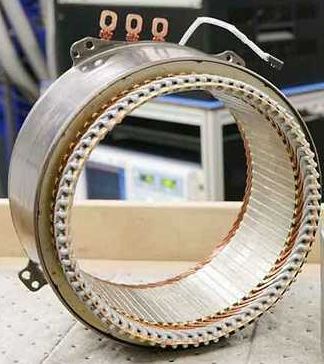 Mod 11 Copyright: JR Hendershot 2012
115
Advanced stator design for super conducting machine
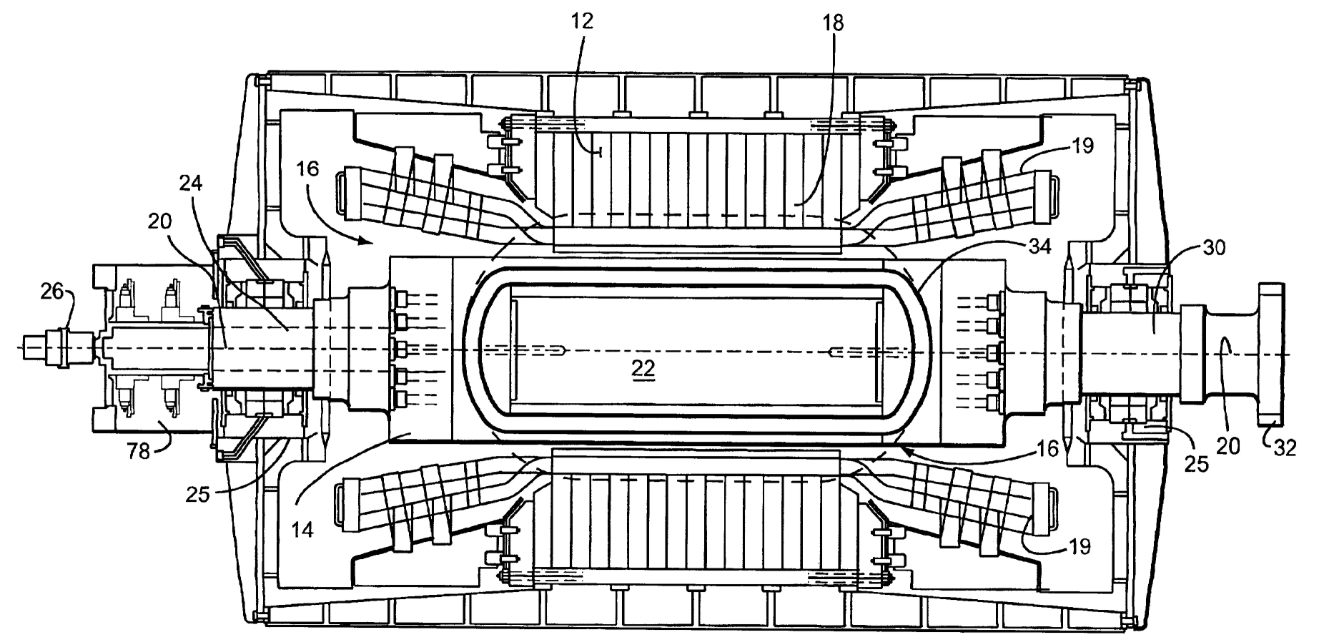 Coil end turn supports
Stator teeth end fingers
Patent  # 6,787,967
Mod 11 Copyright: JR Hendershot 2012
116
Title
Mod 11 Copyright: JR Hendershot 2012
117
Title
Mod 11 Copyright: JR Hendershot 2012
118